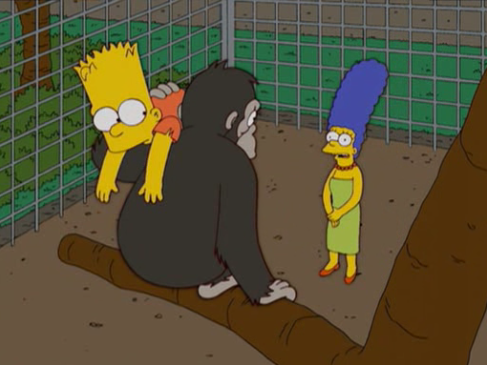 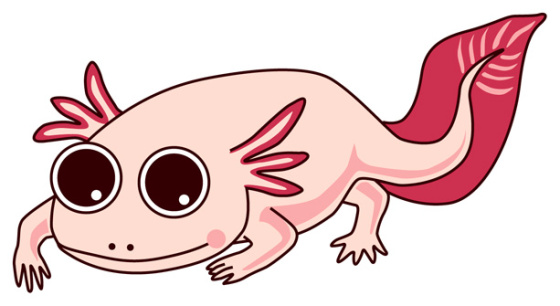 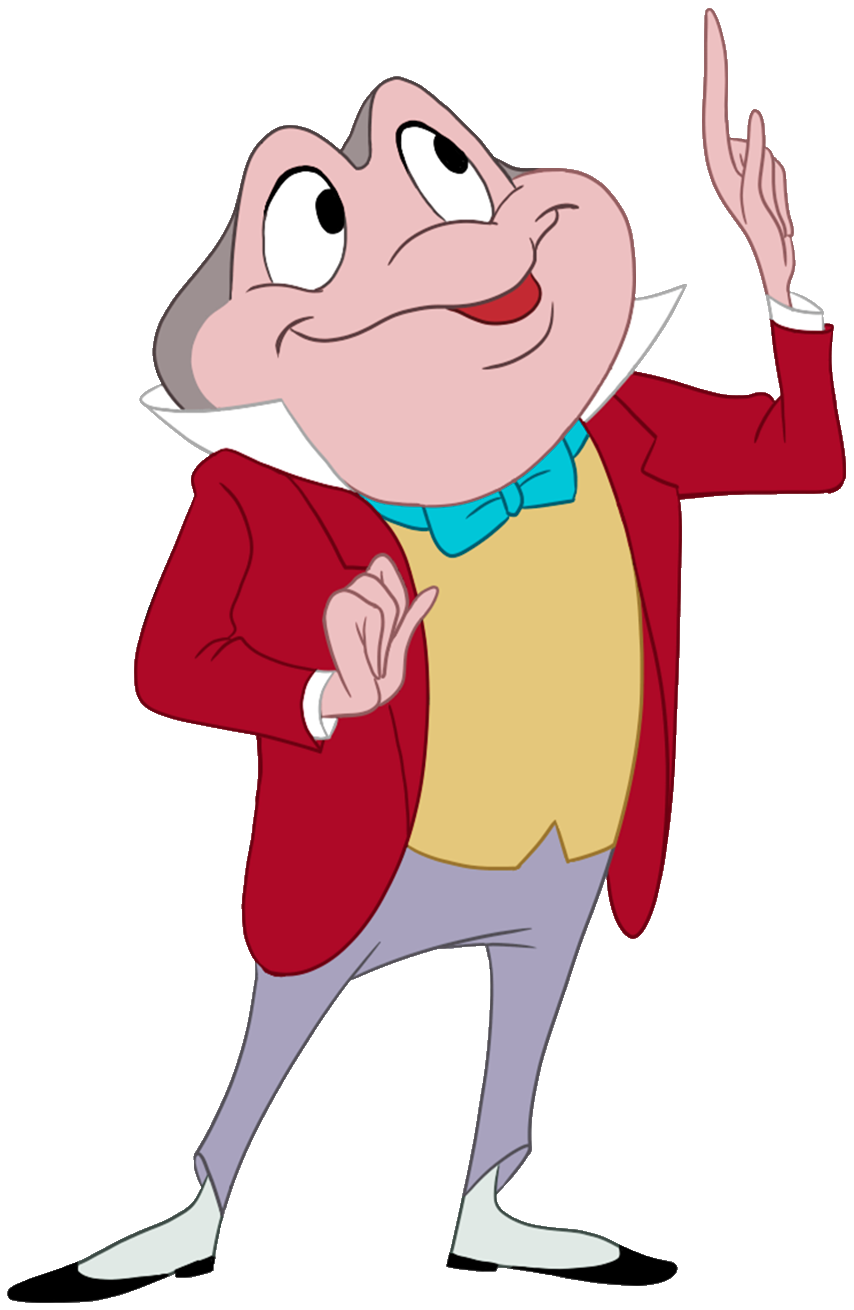 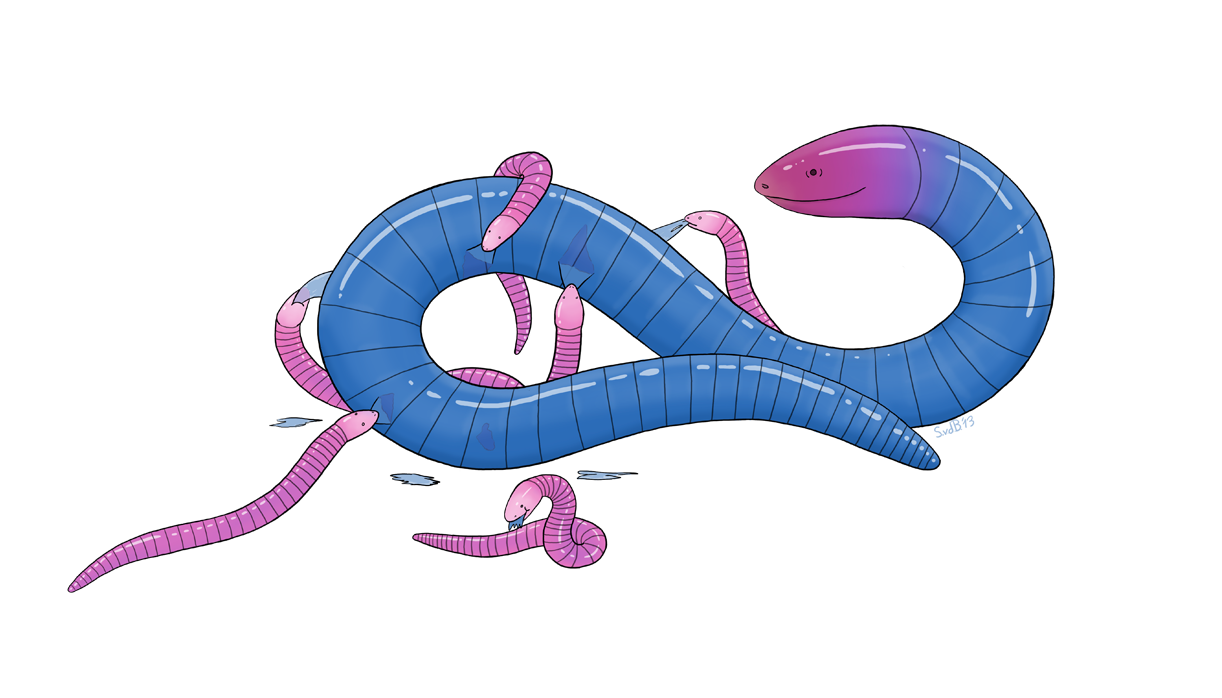 Amniota
Amphibia

   Tetrapoda
Caudata: node-based name for salamanders
Urodela: stem-based name for salamanders
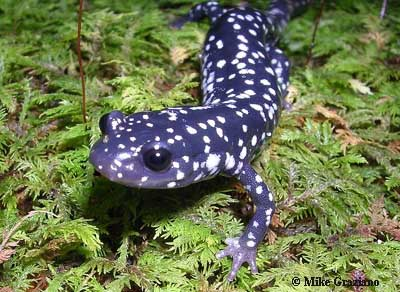 10 families, 710species
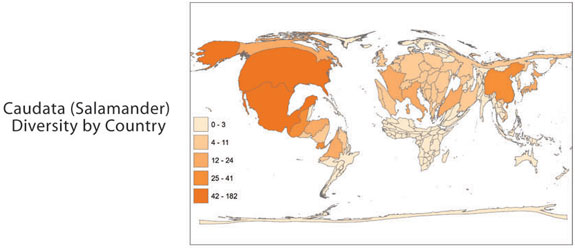 Salamander characteristics
Tailed, most with four limbs of approximately equal length, four digits on front limbs, five digits on hindlimbs
Aquatic, terrestrial/fossorial, arboreal
Breathe through lungs, gills, and/or skin
Sprawling gait
Large genome
14-120 Gb (humans: 3 Gb)
Limited variation in life cycles, 
reproductive modes
Limb regeneration
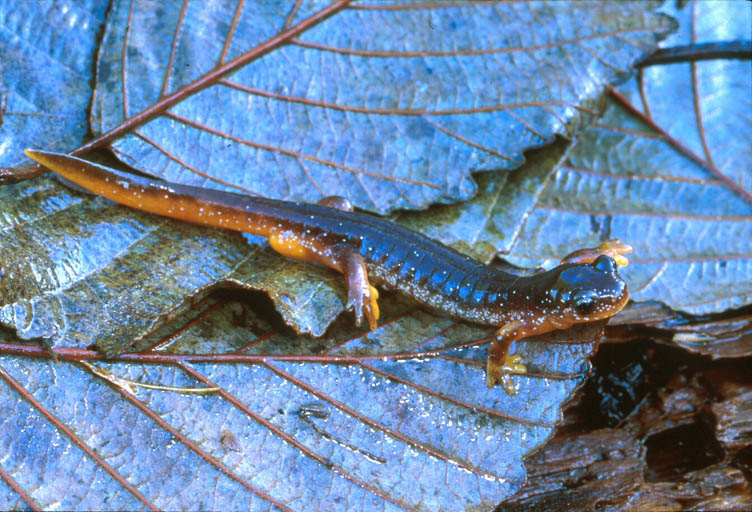 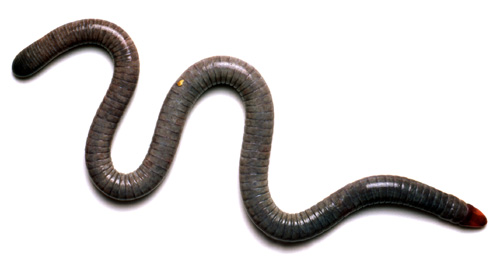 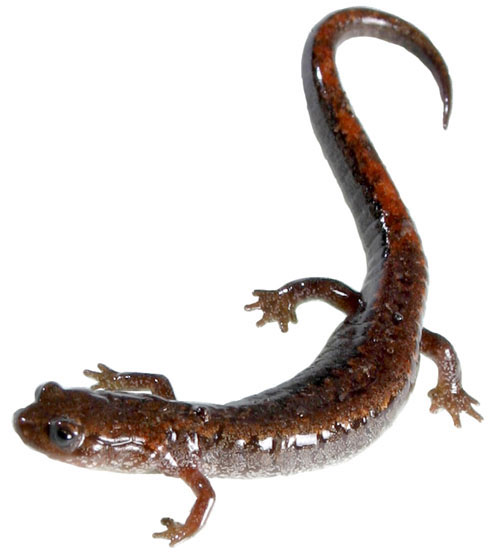 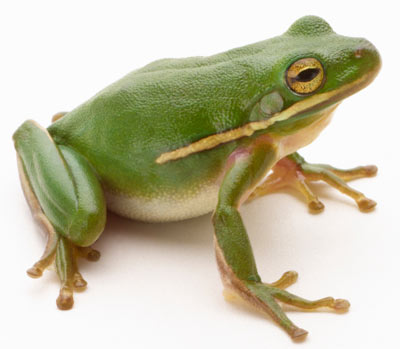 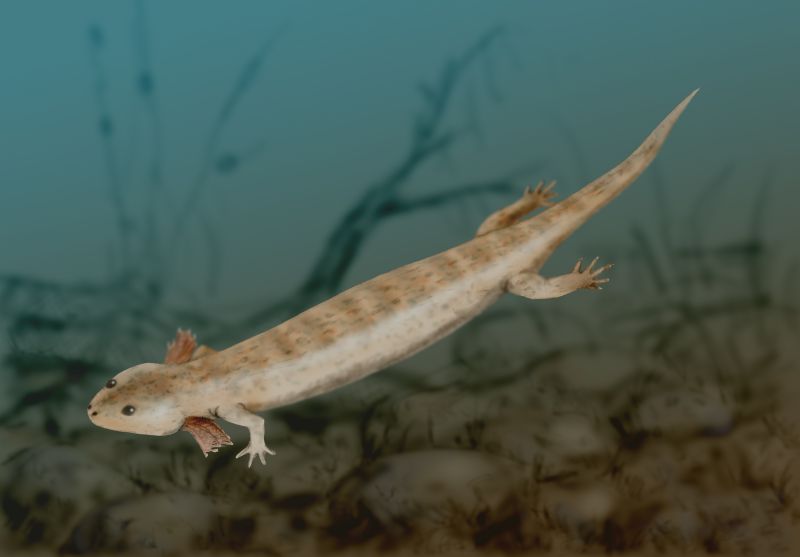 Sprawling gait
Long tail
Hindlimbs = forelimbs
Loss of limbs
Tail reduced
Cylindrical body
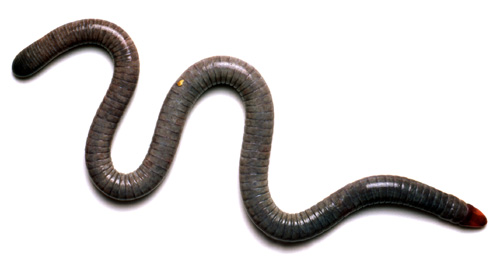 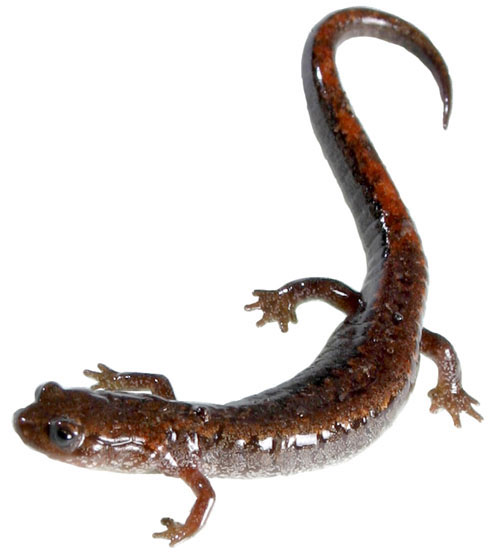 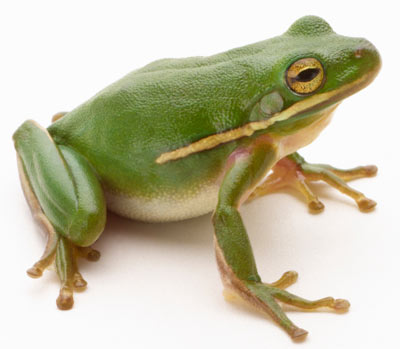 Upright posture
Loss of tail
Hindlimbs > forelimbs
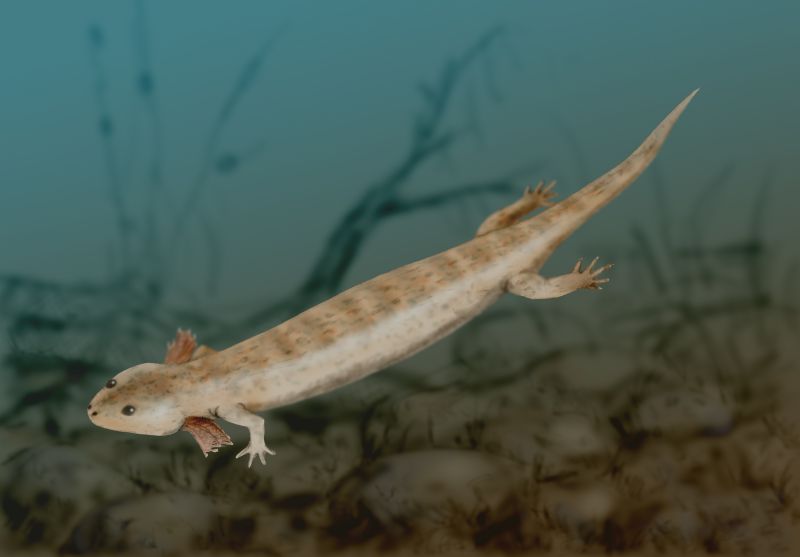 Sprawling gait
Long tail
Hindlimbs = forelimbs
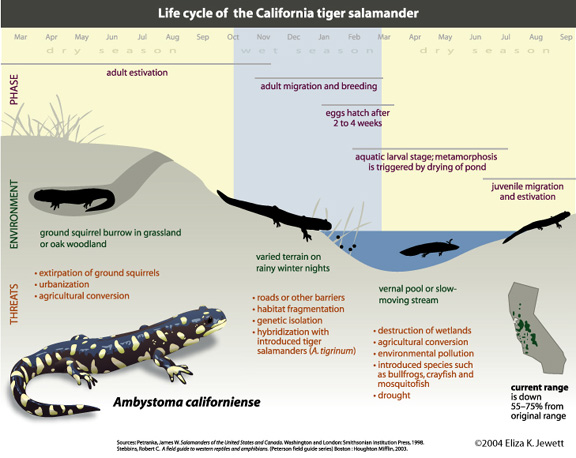 Salamander reproduction
Internal (spermatophore) or external fertilization
Most oviparous
Most breed, lay eggs in water
Most have larval stage 
(tadpole)
Few have parental care
Complex courtship, 
pheromones
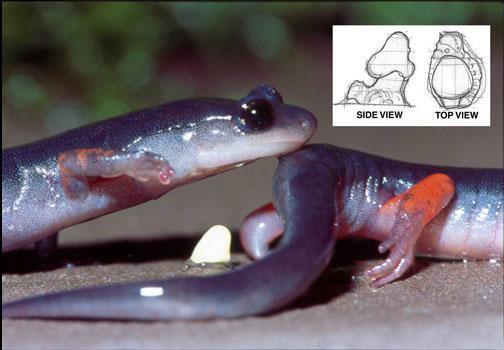 spermatophore
Courtship in Ambystoma talpoideum
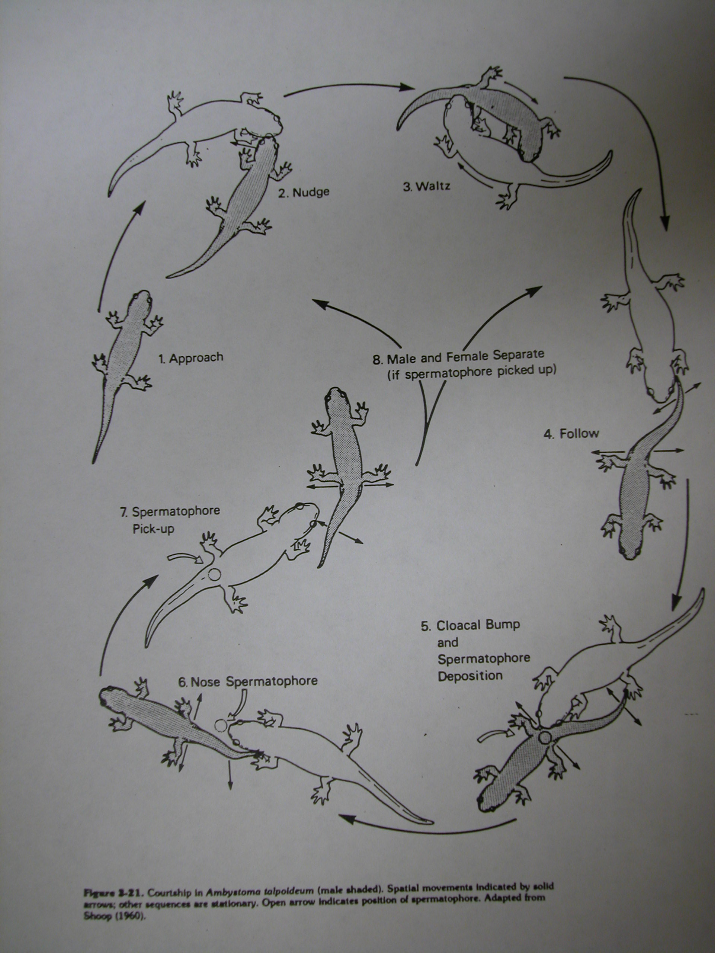 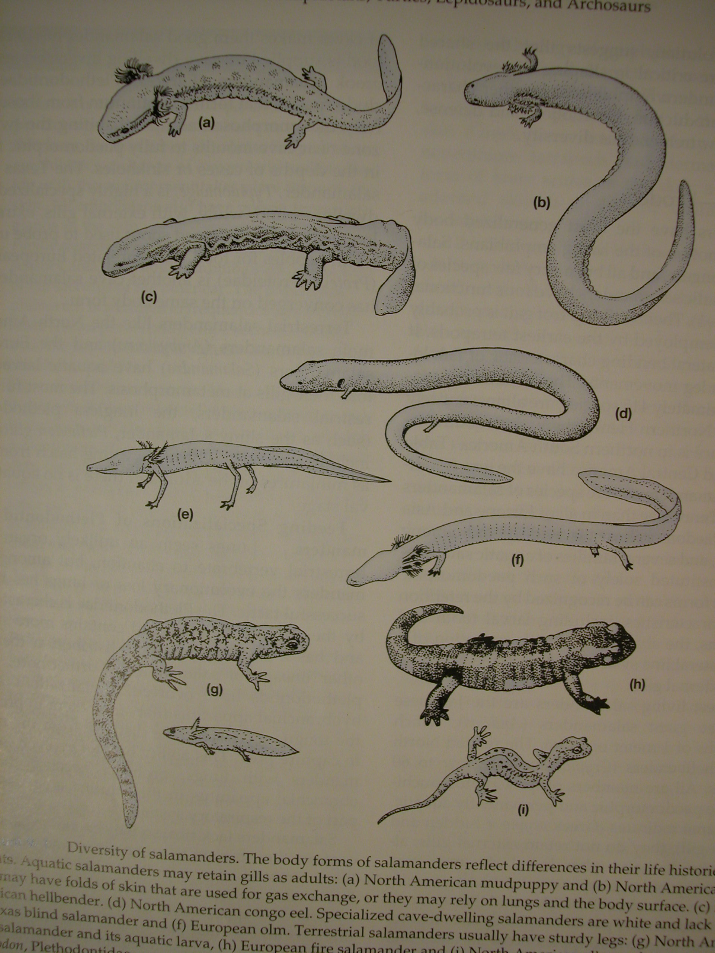 Salamander 
diversity
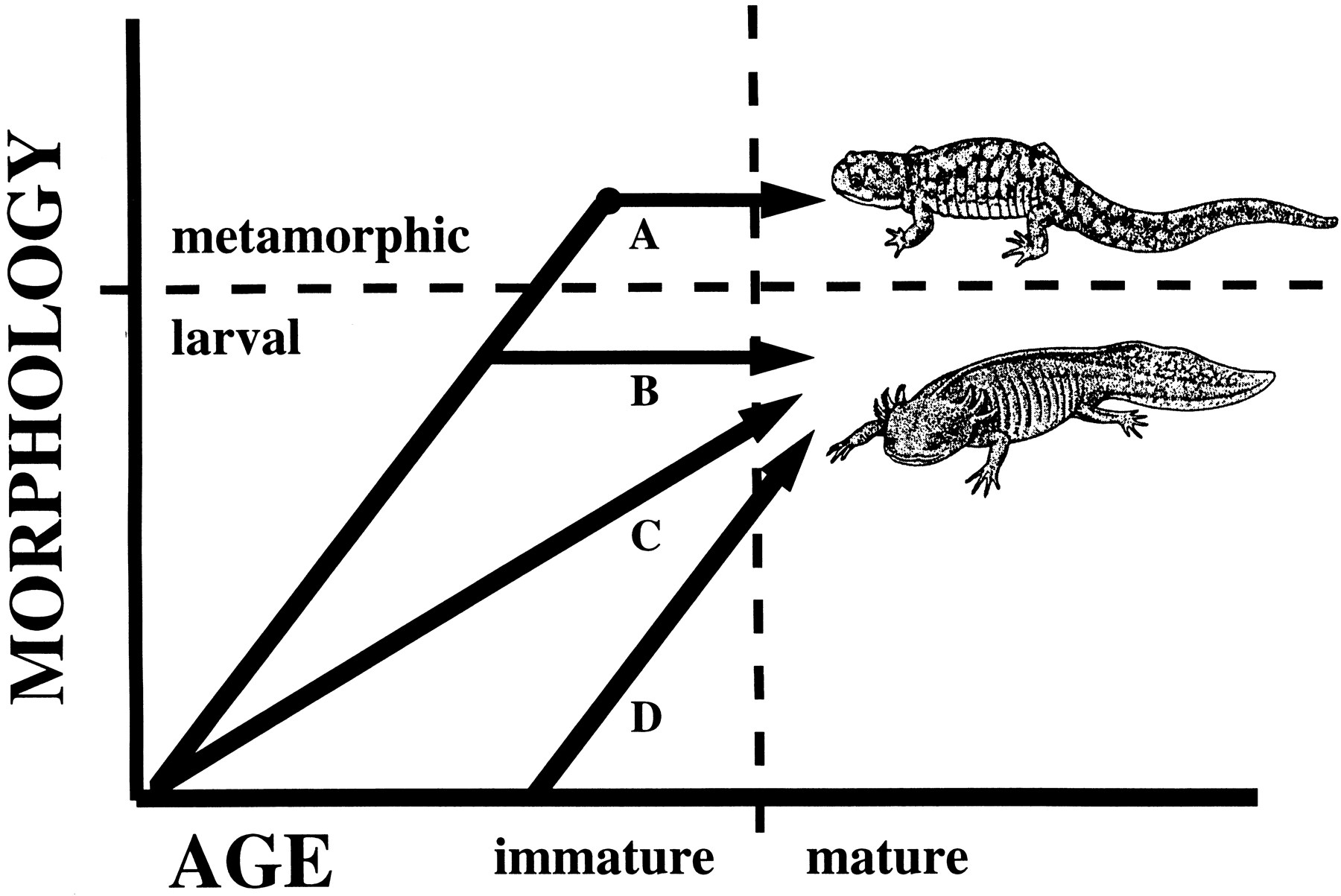 Sirenidae
two genera, 4 species
SE USA
elongate, paedomorphic
		external gills, lack eyelids
nonpedicellate teeth
lack pelvic girdle, hindimbs
aquatic
external fertilization
Ambystomatidae: Ambystoma tigrinum
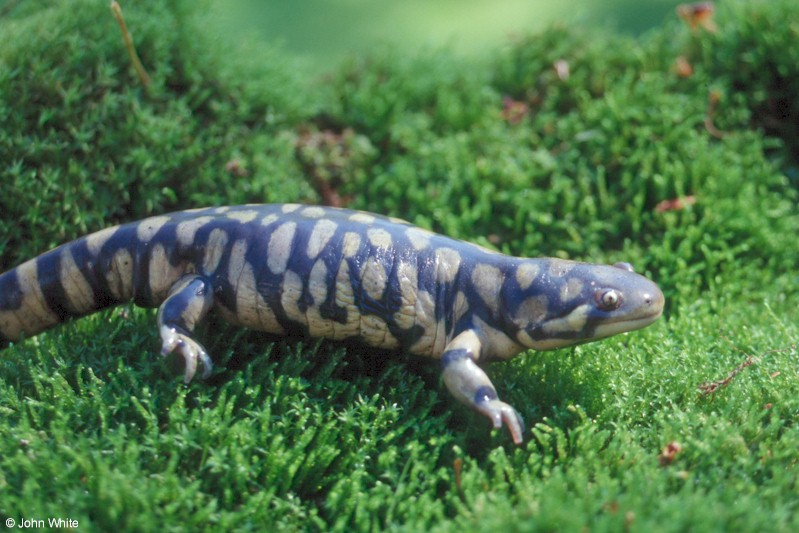 Proteidae: Necturus maculosus
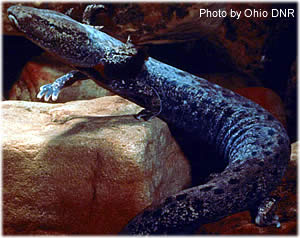 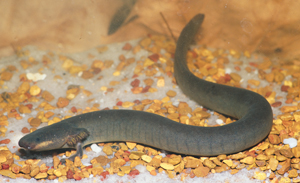 Sirenidae: Siren lacertina
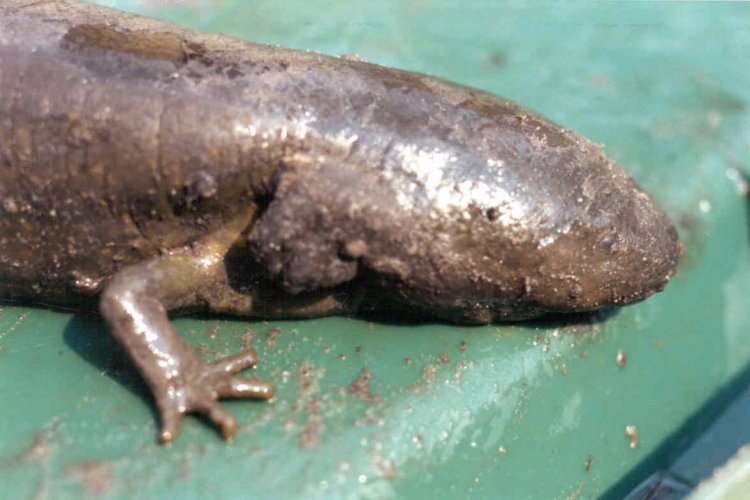 Amphiumidae: Amphiuma means
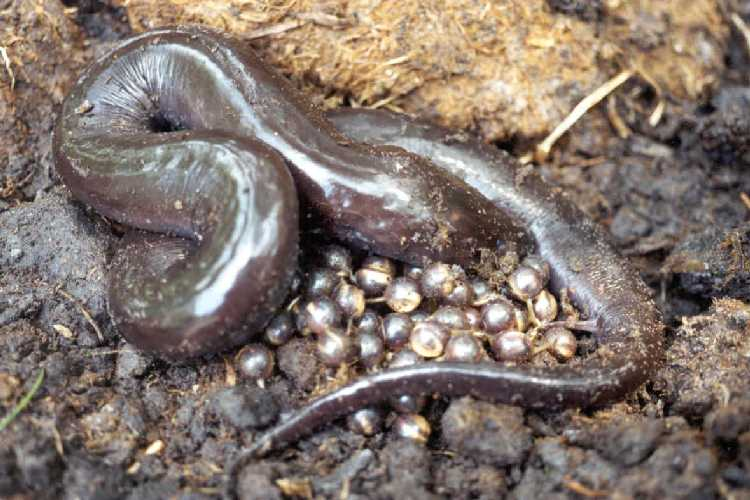 Cryptobranchidae: Andrias japonicus
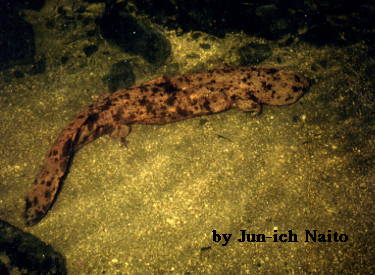 Cryptobranchidae: Andrias japonicus
Plethodontidae: Bolitoglossa dofleini
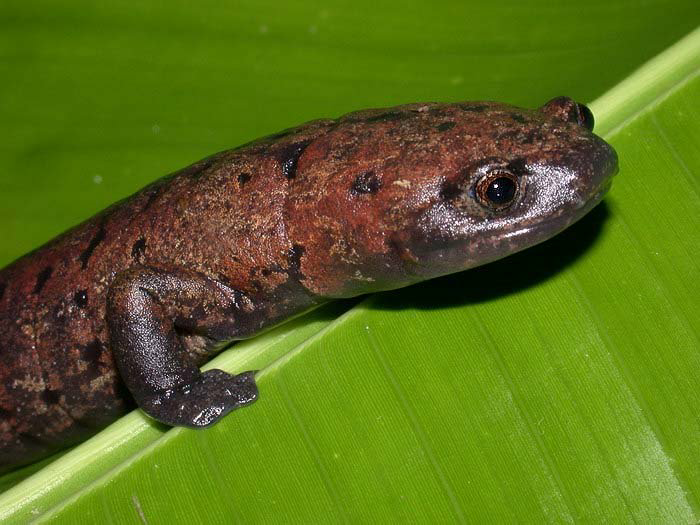 Tongue projection in Plethodontid salamanders
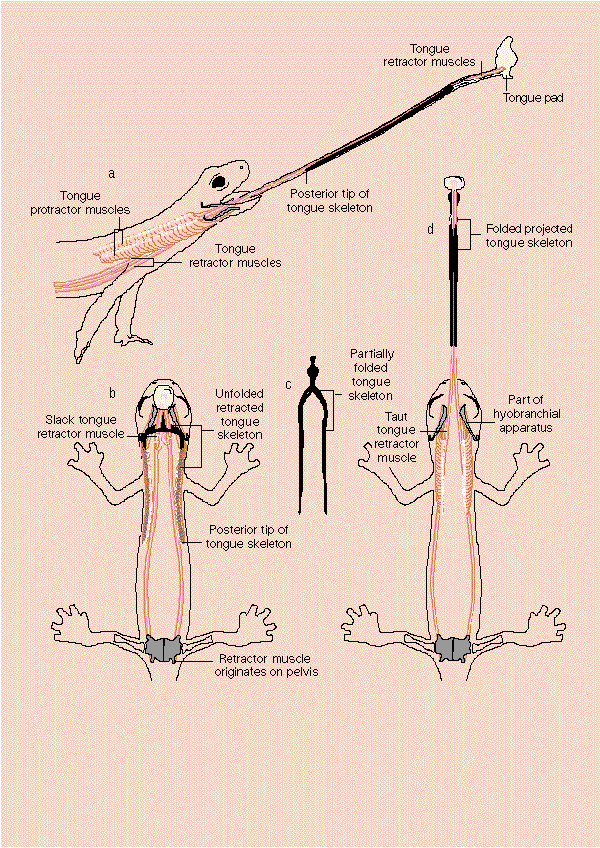 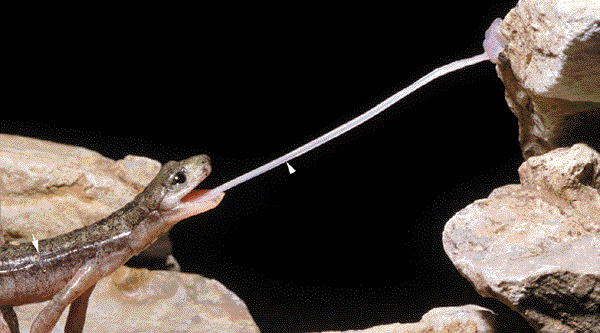 Hydromantes
Tongue projection in Plethodontid salamanders
Plethodontidae: Ensatina escholtzi
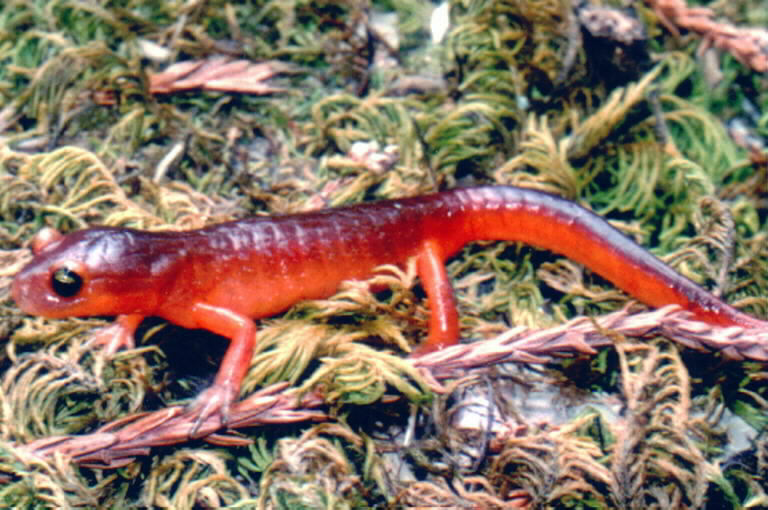 Aposematism and 
Batesian mimicry
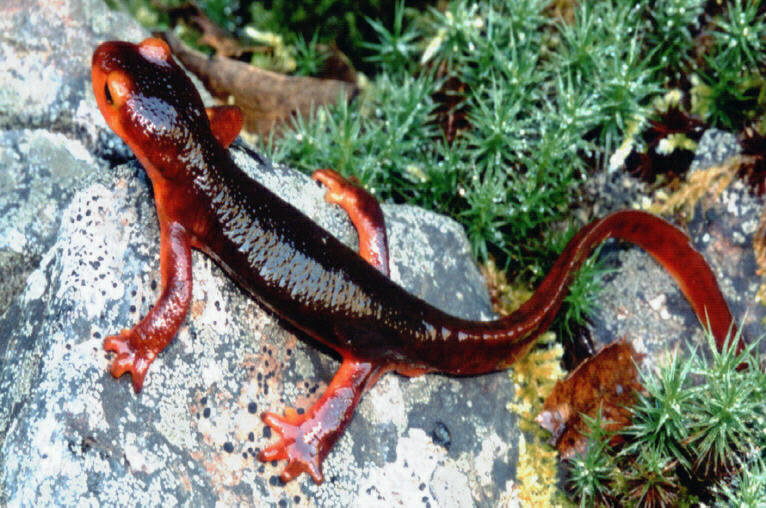 Salamandridae: Taricha torosa
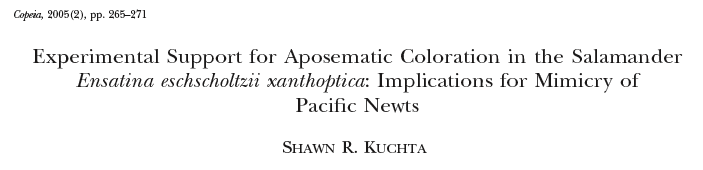 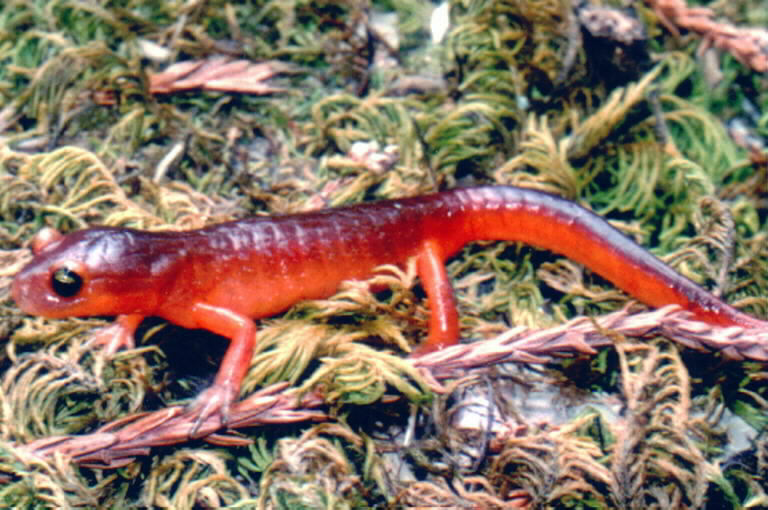 Place clay models in a forest
where both Ensatina and Taricha
are found
	two model colors (brown, orange)
	454 models

Leave for three weeks

Count number damaged by predators
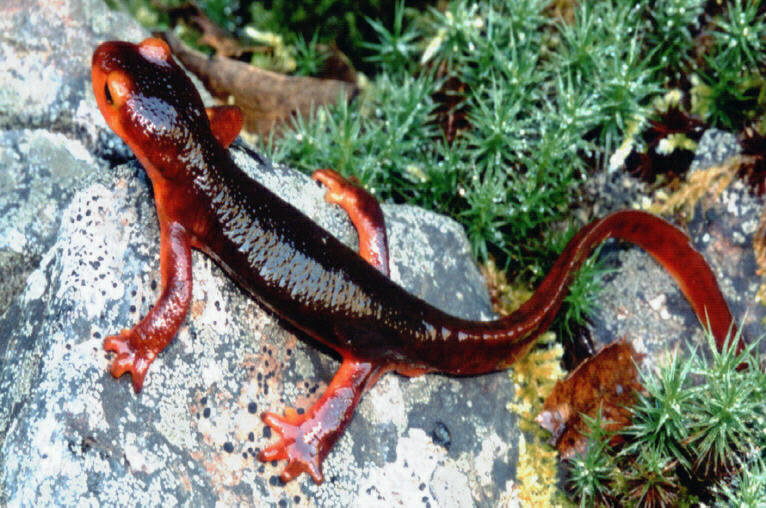 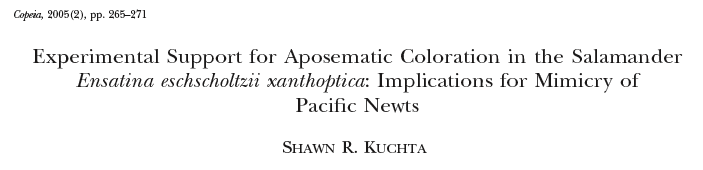 Place clay models in a forest
where both Ensatina and Taricha
are found
	two model colors (brown, orange)
	454 models

Leave for three weeks

Count number damaged by predators

46 brown models attacked, 25 orange
P = 0.007
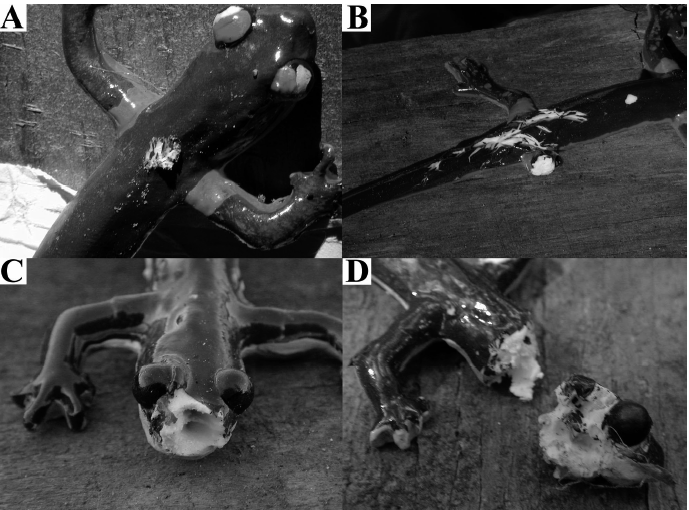 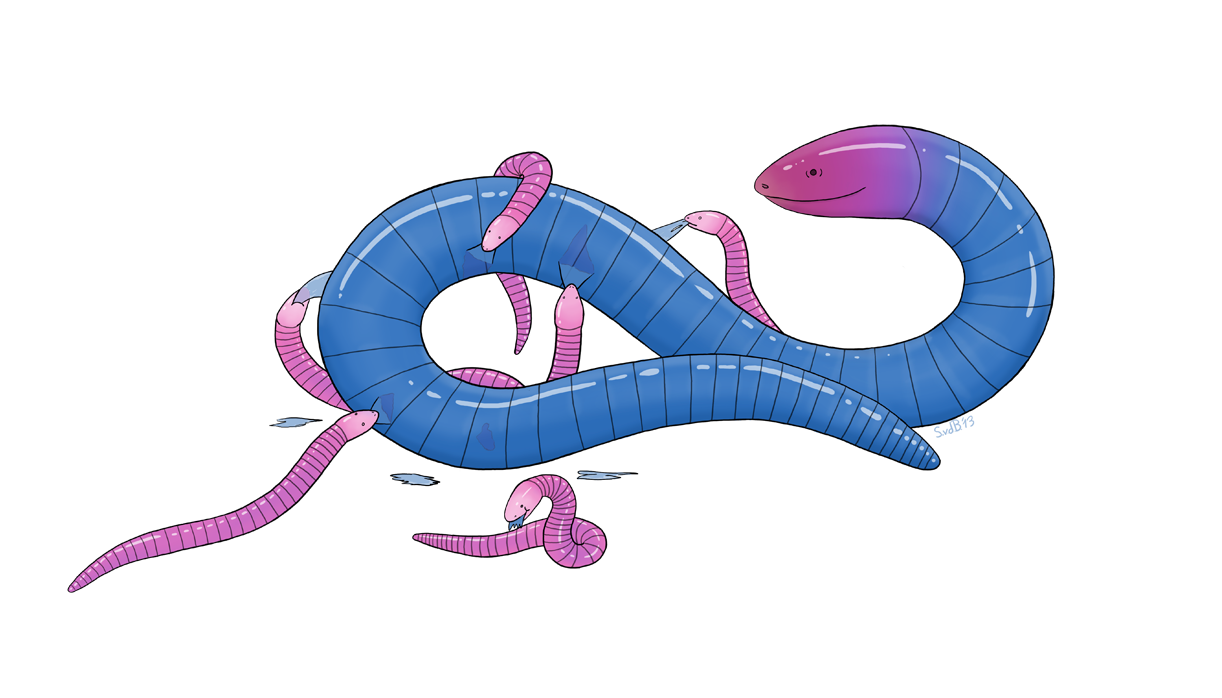 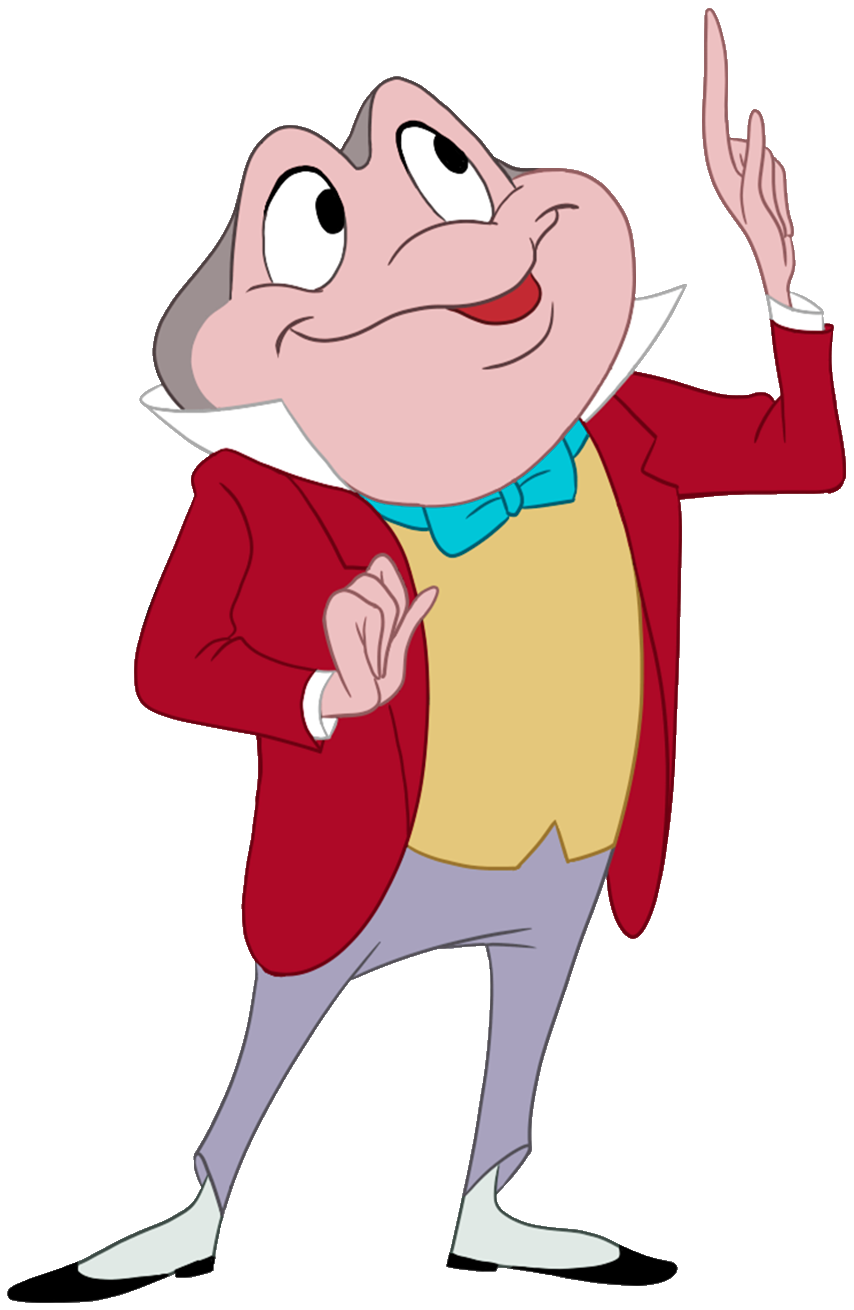 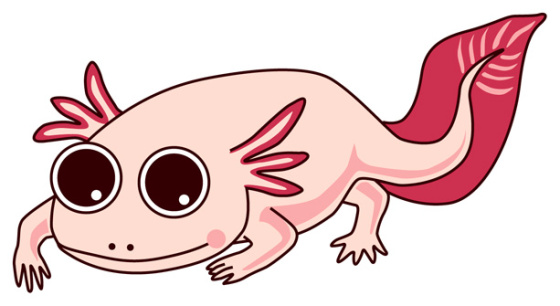 Amniota
Amphibia

   Tetrapoda
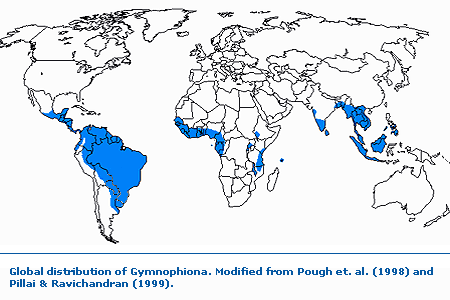 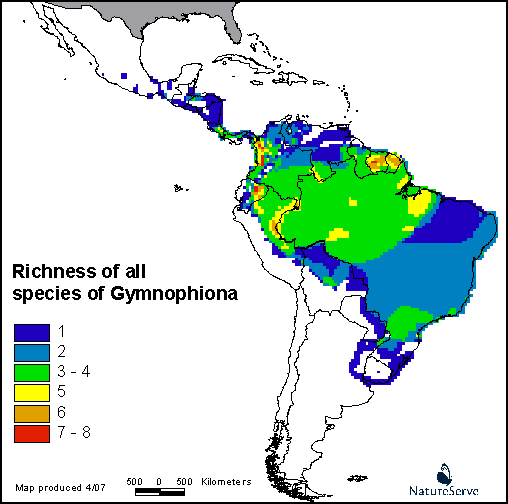 Gymnophiona 
(caecilians; Apoda)

10 families, 33 genera, 207 species
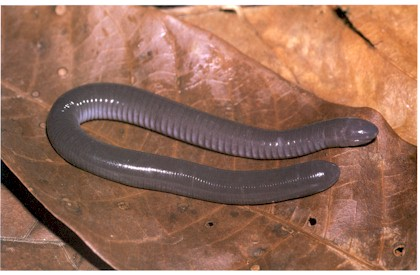 Caecilian synapomorphies
No limbs, girdles 
Annuli
Siphonops annulatus
Caecilian synapomorphies
No limbs, girdles 
Annuli
Solidified skull with
Eyes reduced/absent
Fusion of bones
Roofed, reduced fossa
Caecilian synapomorphies
No limbs, girdles 
Annuli
Solidified skull with
Eyes reduced/absent
Fusion of bones
Roofed, few/no fossa
Tentacle
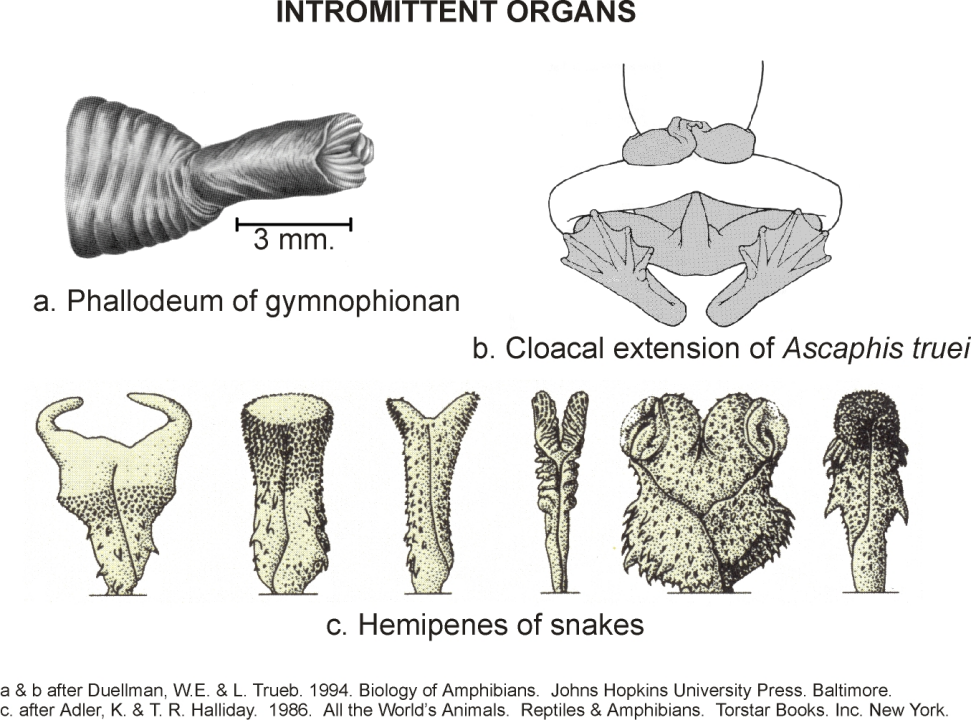 Caecilian synapomorphies
No limbs, girdles 
Annuli
Solidified skull with
Eyes reduced/absent
Fusion of bones
Roofed, few/no fossa
Tentacle
Phallodeum
Caecilian reproduction
Internal fertilization
Oviparity or viviparity
Eggs aquatic or terrestrial
Larvae or direct development
Parental care
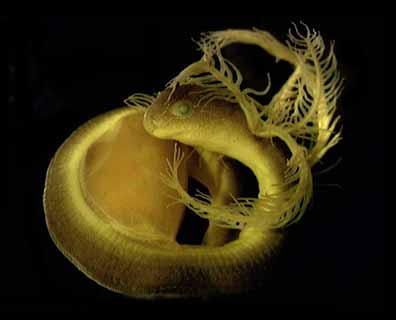 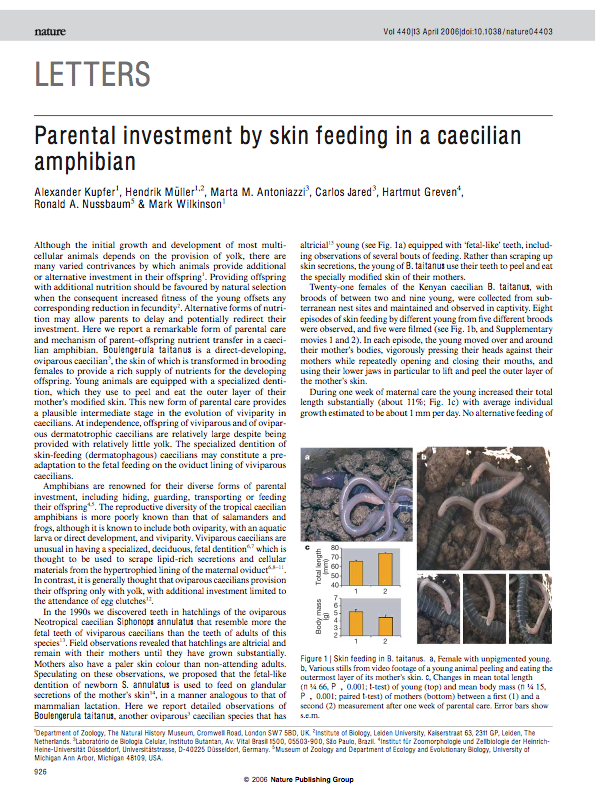 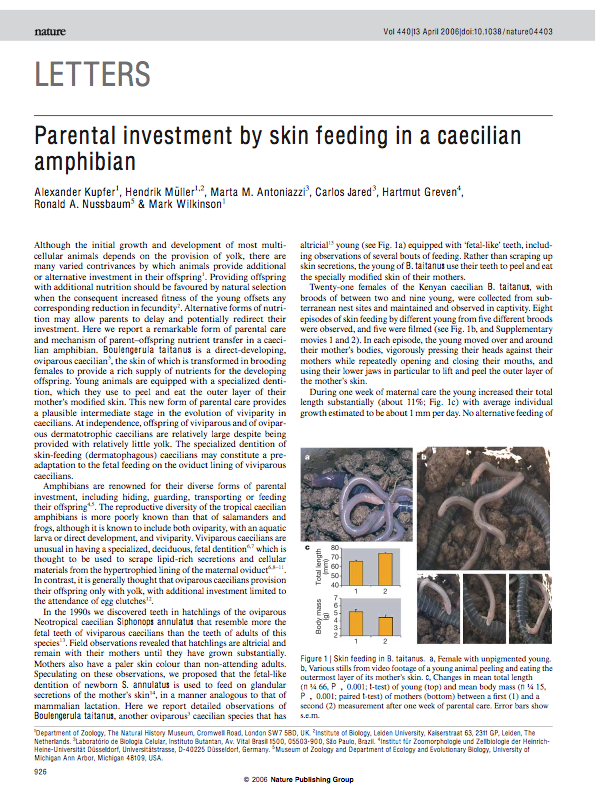 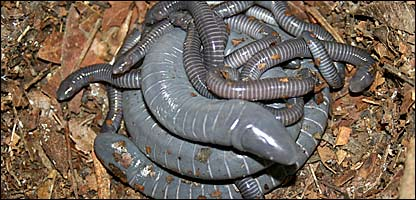 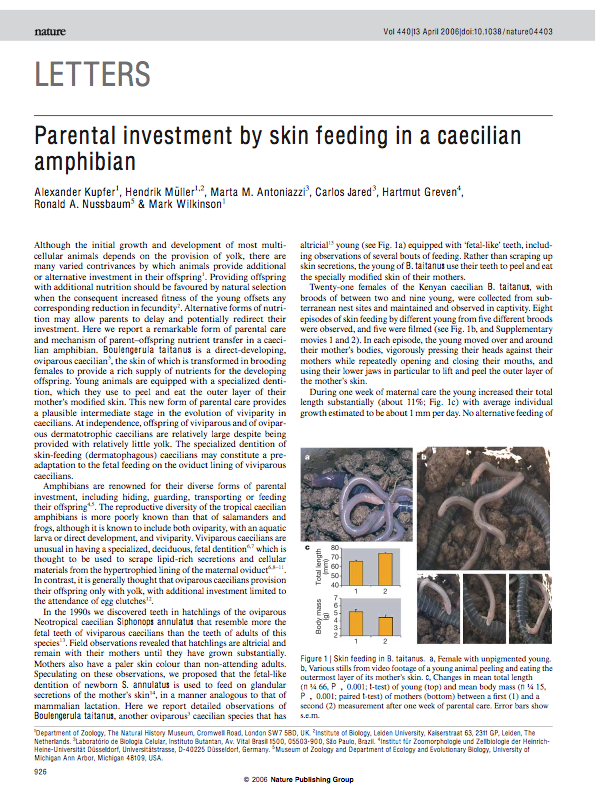 Variability between caecilian species
Position of tentacle
Position of mouth
Primary, secondary, tertiary annuli
Skull
Zygokrotaphic
Stegokrotaphic
Presence/absence of tail
Aquatic/fossorial
Eocaecilia micropodia
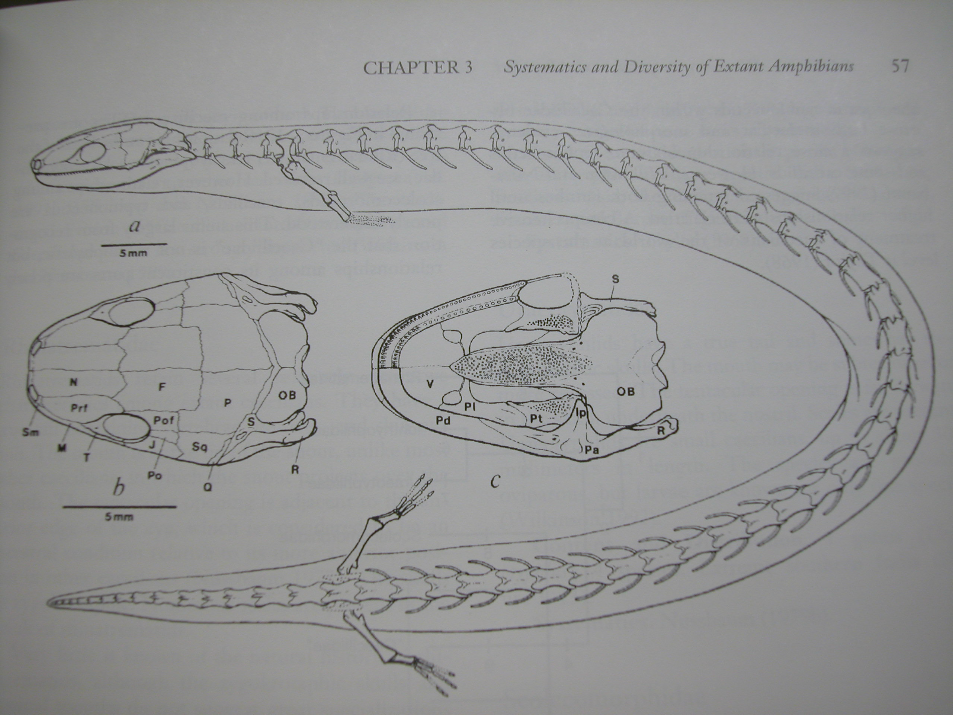 Gymnophiona: Scolecomorphidae: Scolecomorphus kirkii
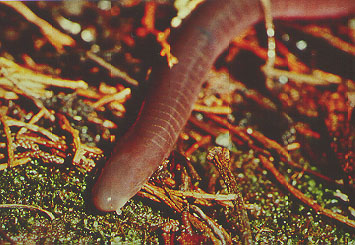 Scolecomorphus kirkii
Rhinatrematidae: Epicrionops
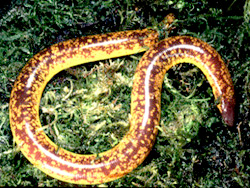 Typhlonectidae: Typhlonectes natans
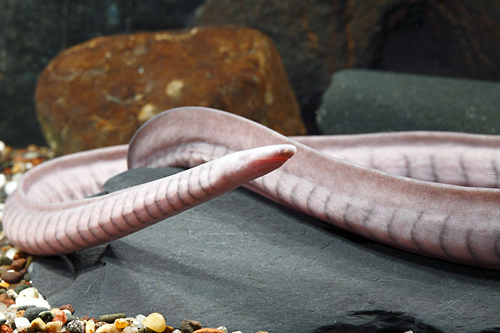 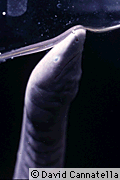 Typhlonectes natans
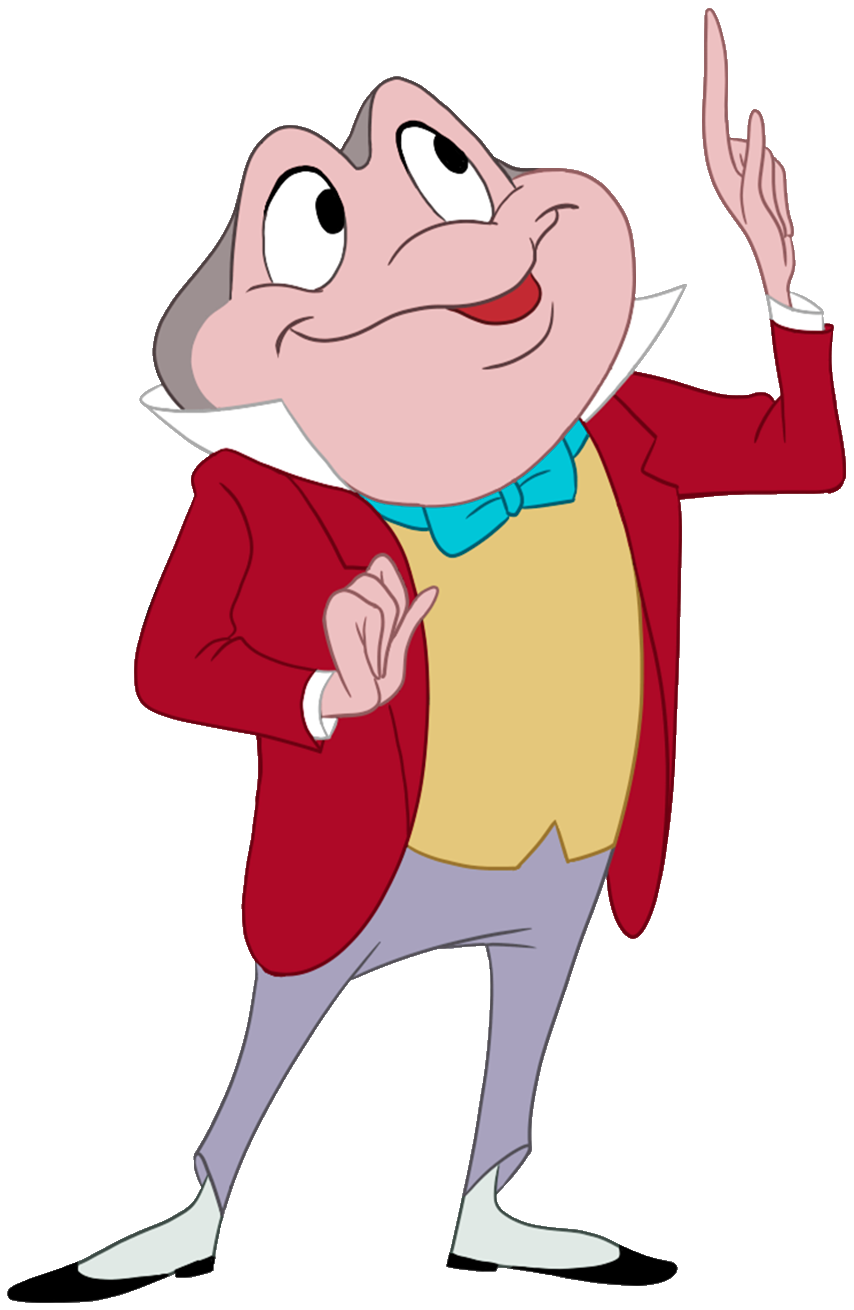 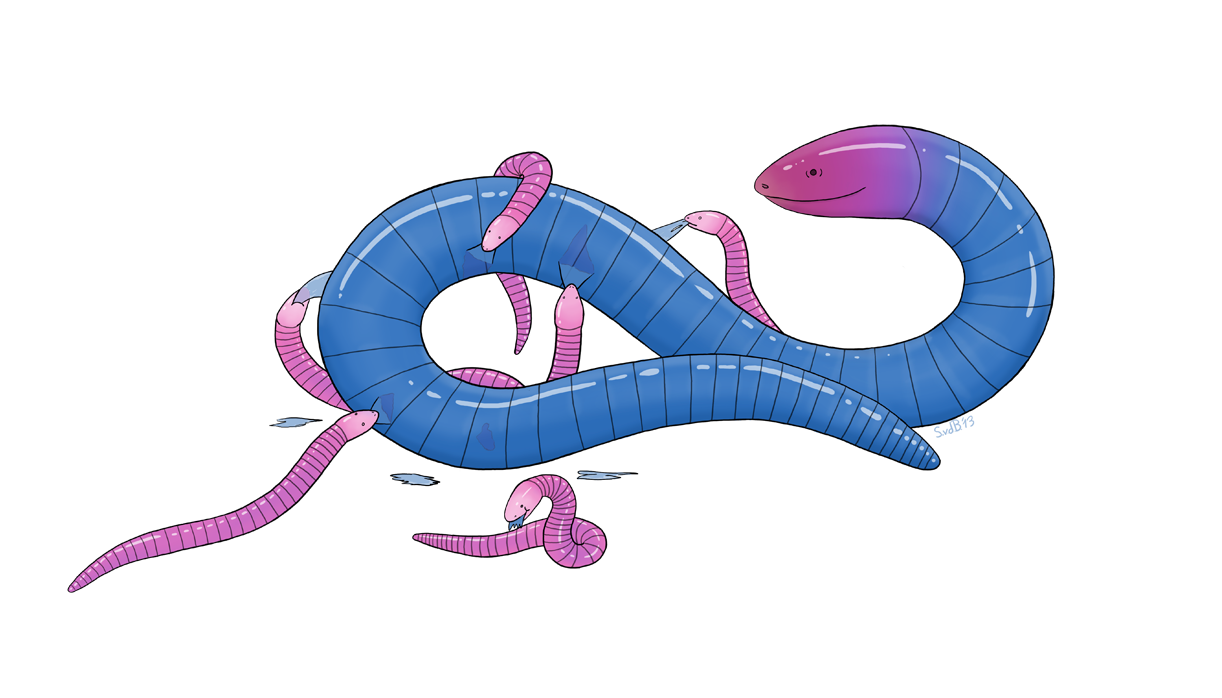 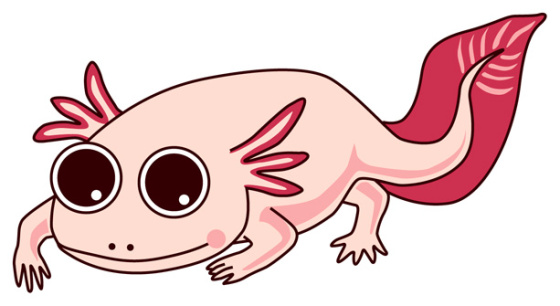 Amniota
Amphibia

   Tetrapoda
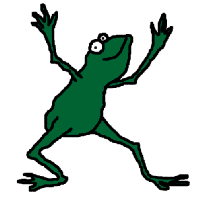 Anura (Salientia): Frogs
	6893 species
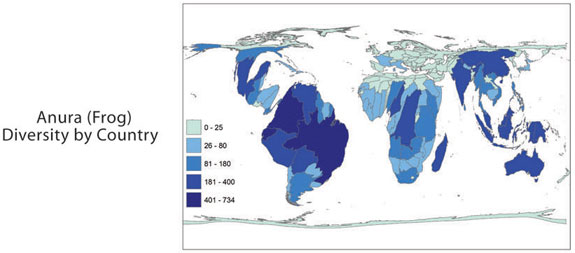 Synapomorphies of Anura
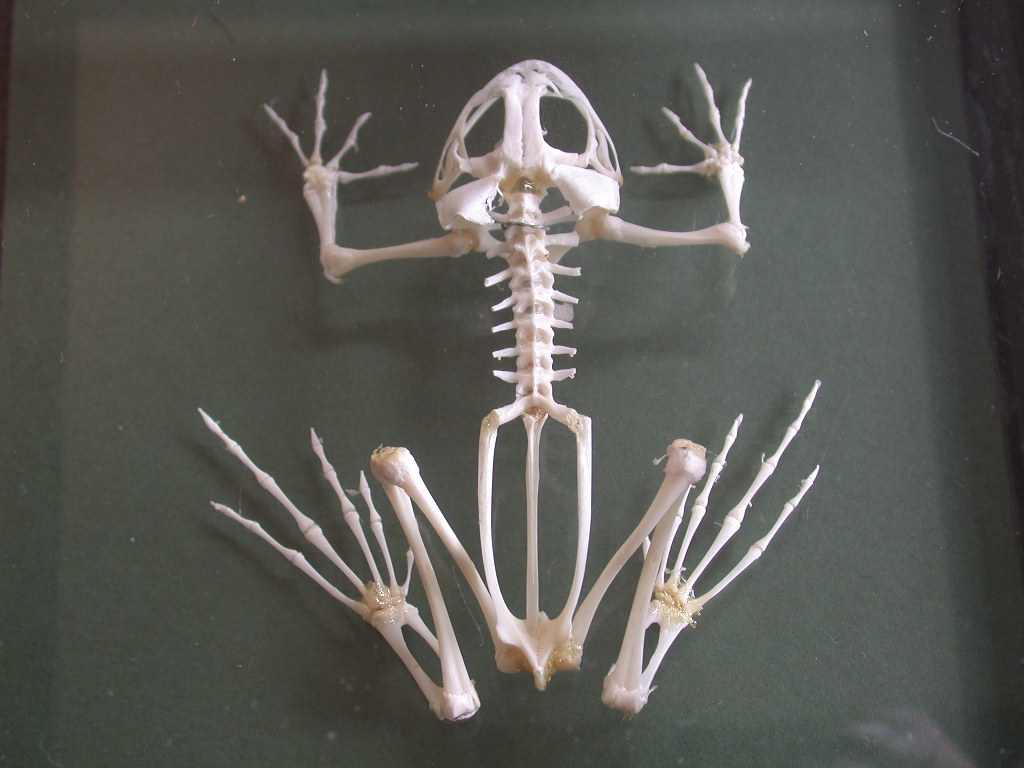 urostyle
lack tail
fused tibia and fibula
fused ulna and radius
hindlimbs > forelimbs
Synapomorphies of Anura
urostyle
lack tail
fused tibia and fibula
fused ulna and radius
hindlimbs > forelimbs
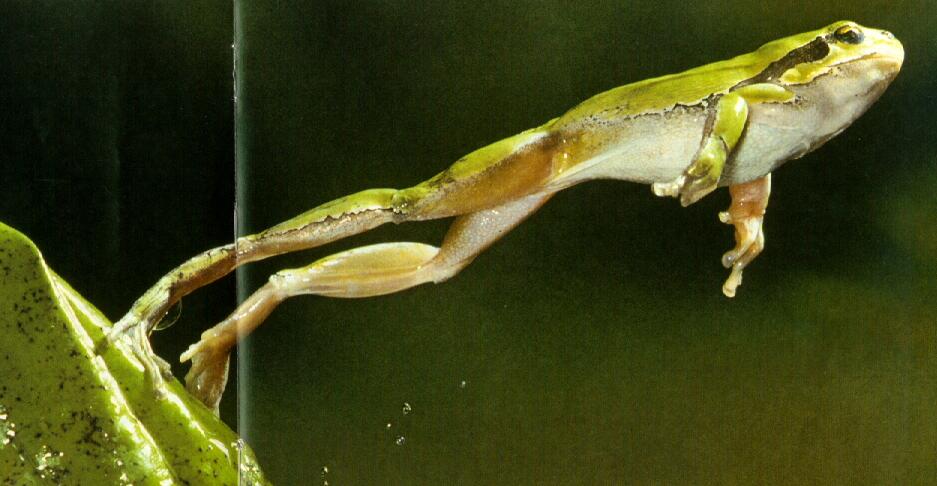 Frog feeding
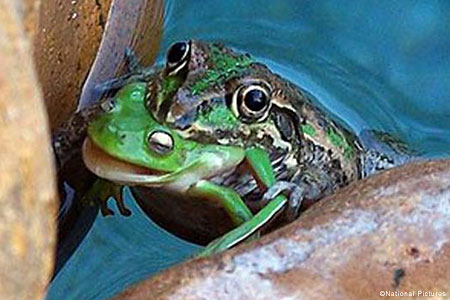 Bite
Suction feeding
Protrusible tongue
Frog feeding
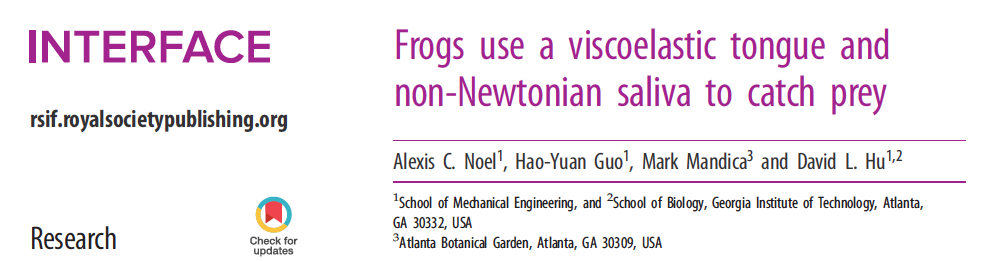 Frog diversity
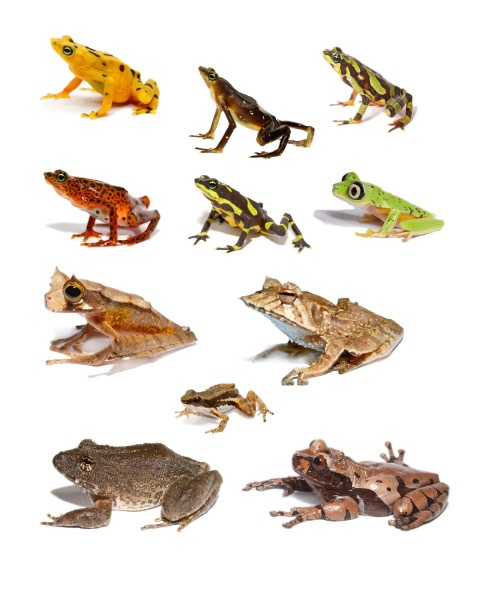 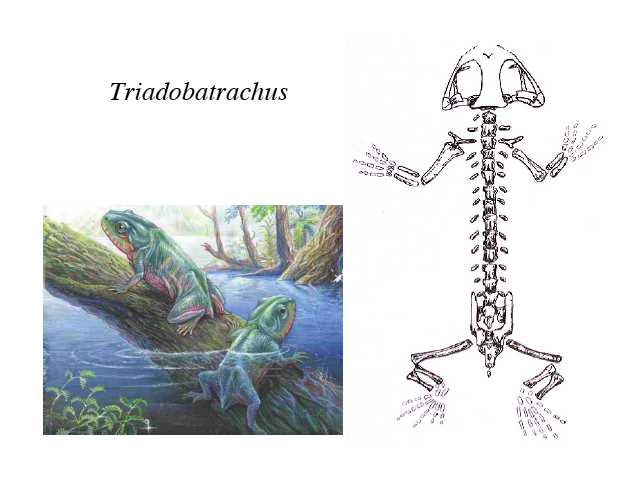 Ascaphidae: Ascaphus truei
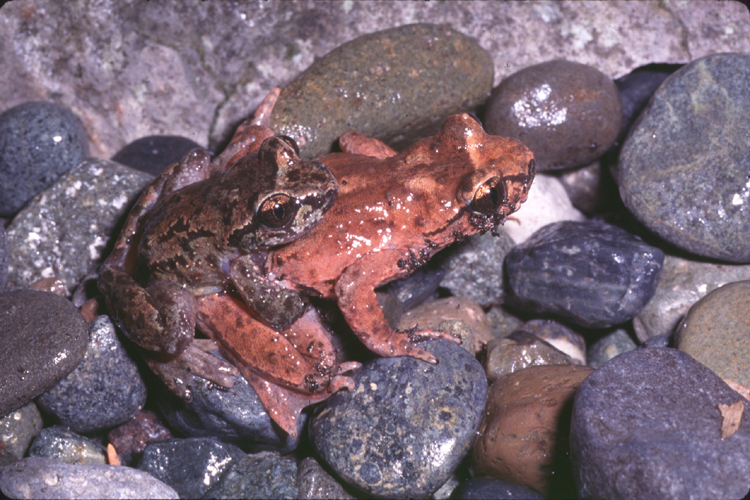 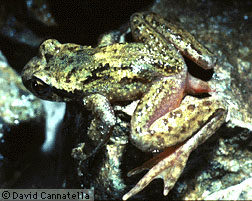 Rana berlandieri
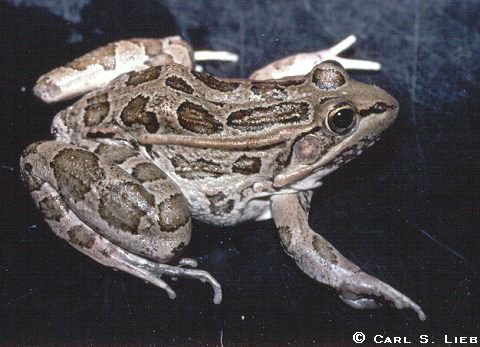 Rhinella marina
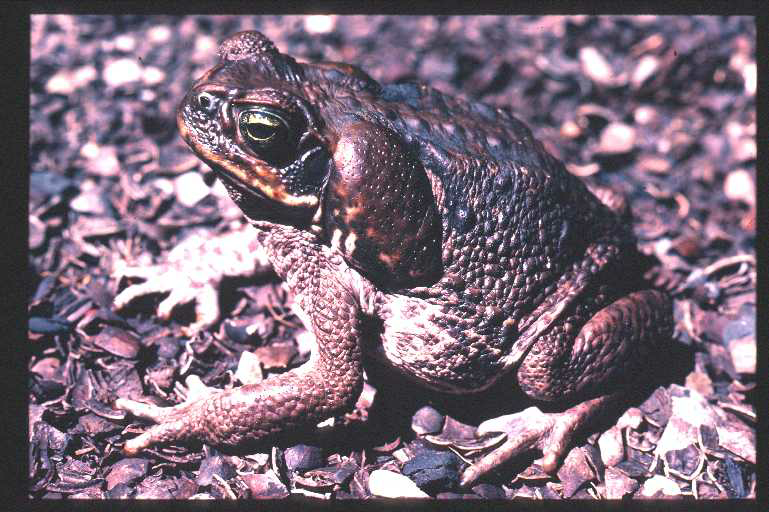 Rhinophrynus dorsalis
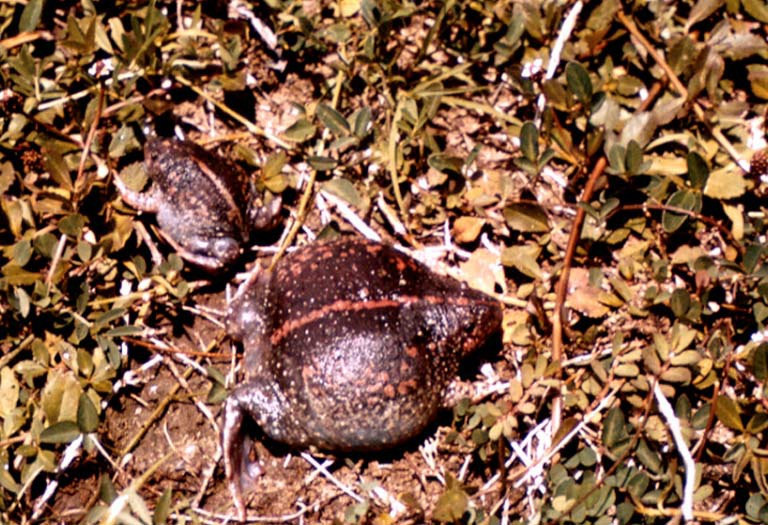 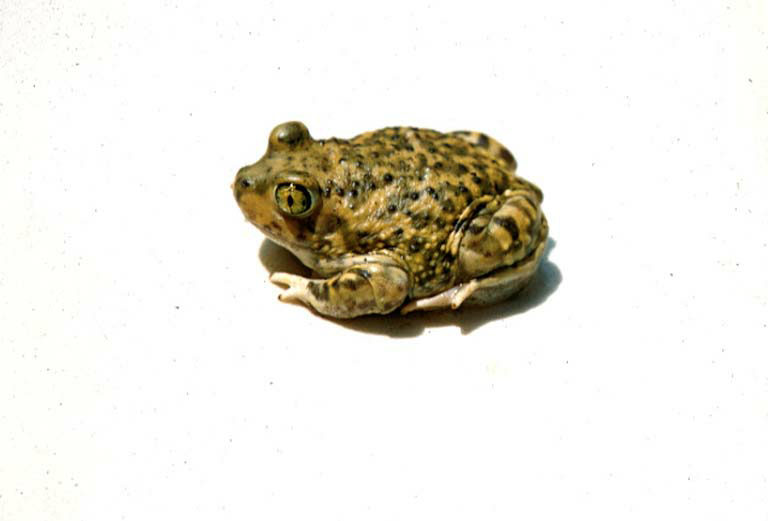 Scaphiopus couchii
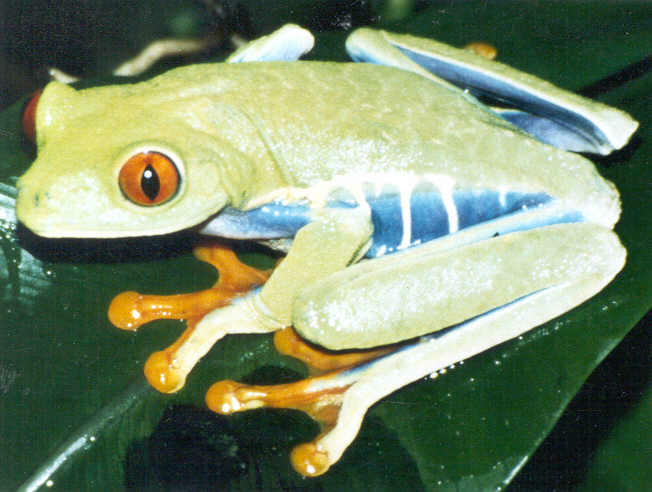 Agalychnis callidryas
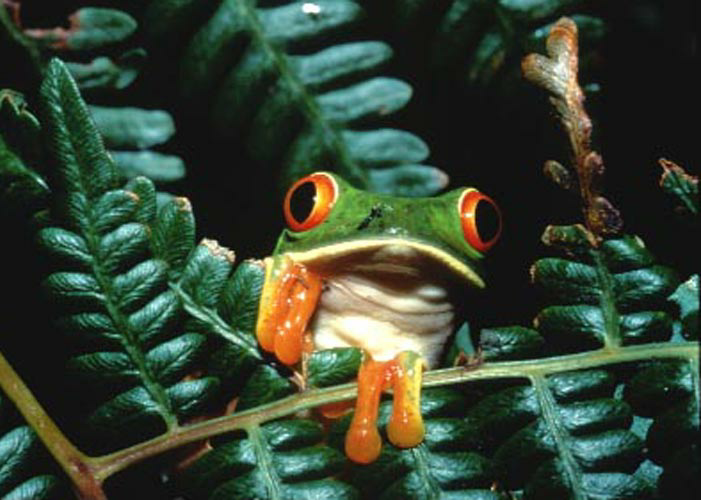 Xenopus laevis
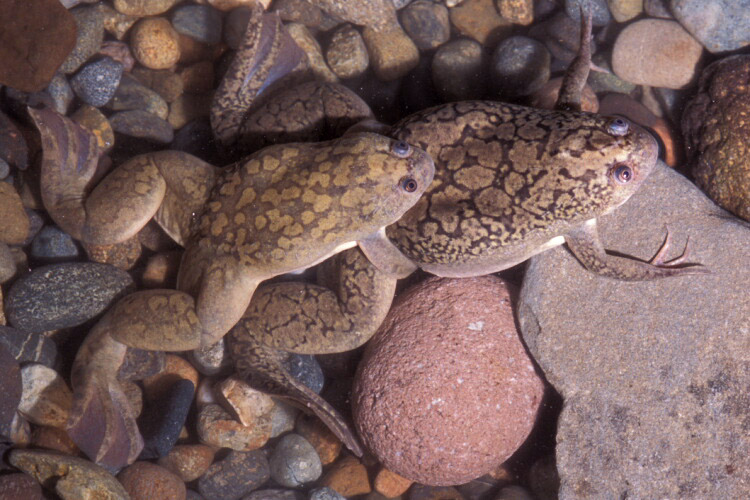 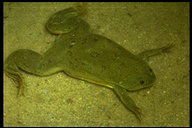 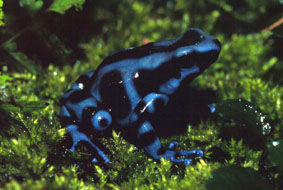 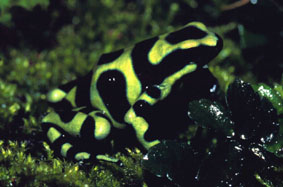 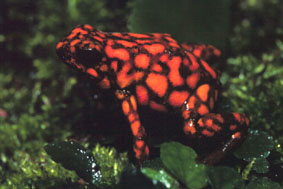 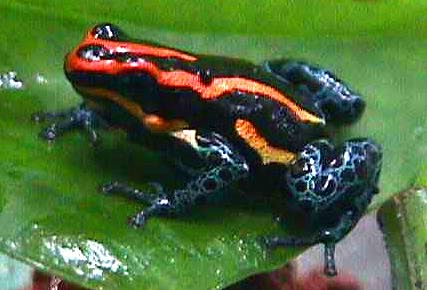 Dendrobatidae
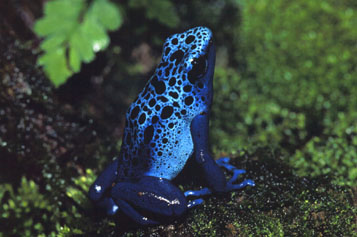 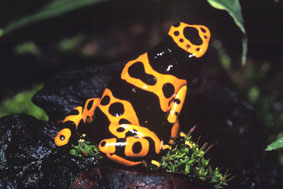 Centrolenella prosoblepon
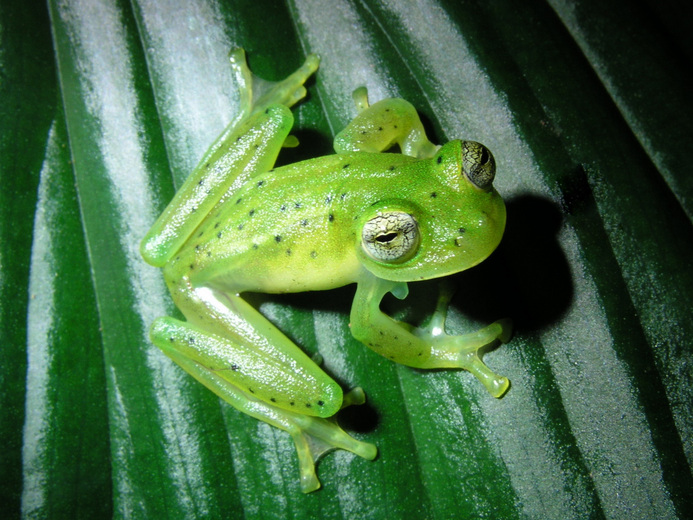 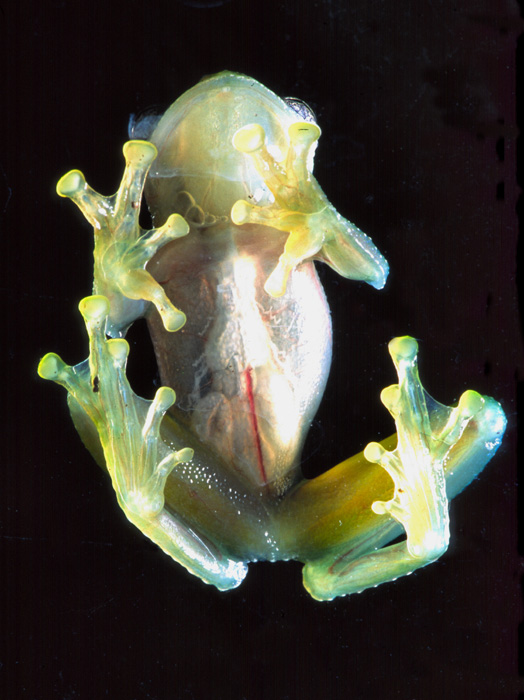 Reproduction in frogs
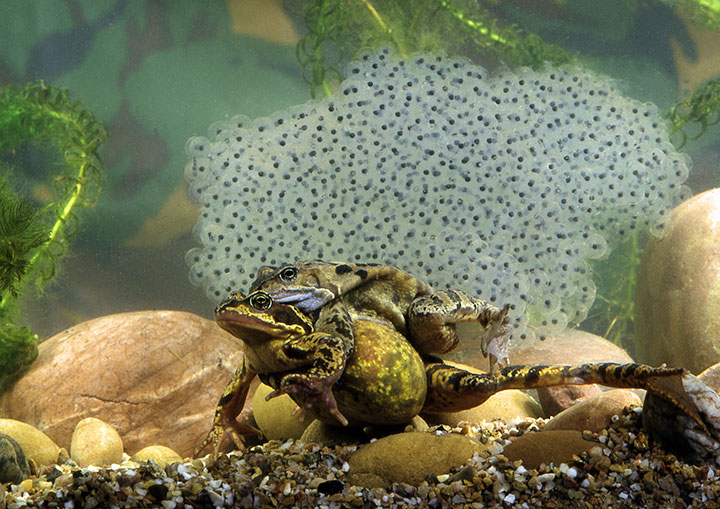 Frog reproduction
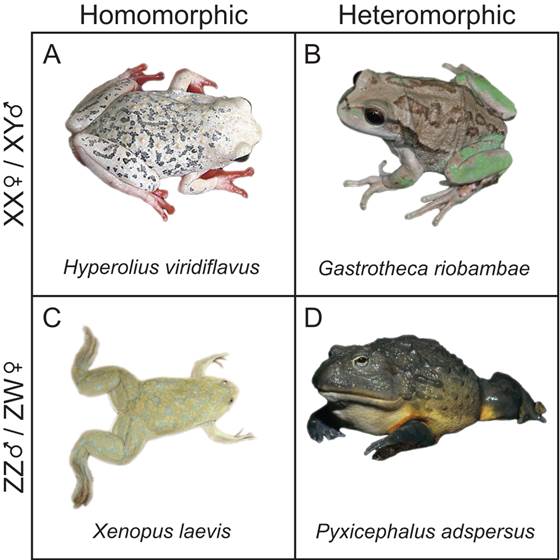 Most are sexual
XY, ZW
Frog reproduction
Most are sexual
XY, ZW
Clonal
hybridogenesis:
 Pelophylax (Rana) esculenta
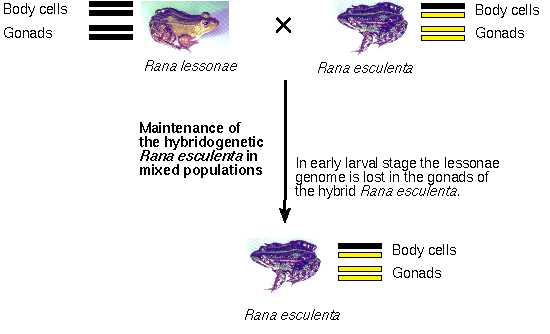 Frog reproduction
Temperate
seasonal
rainfall, temperature triggers
ponds and lakes
explosive breeding
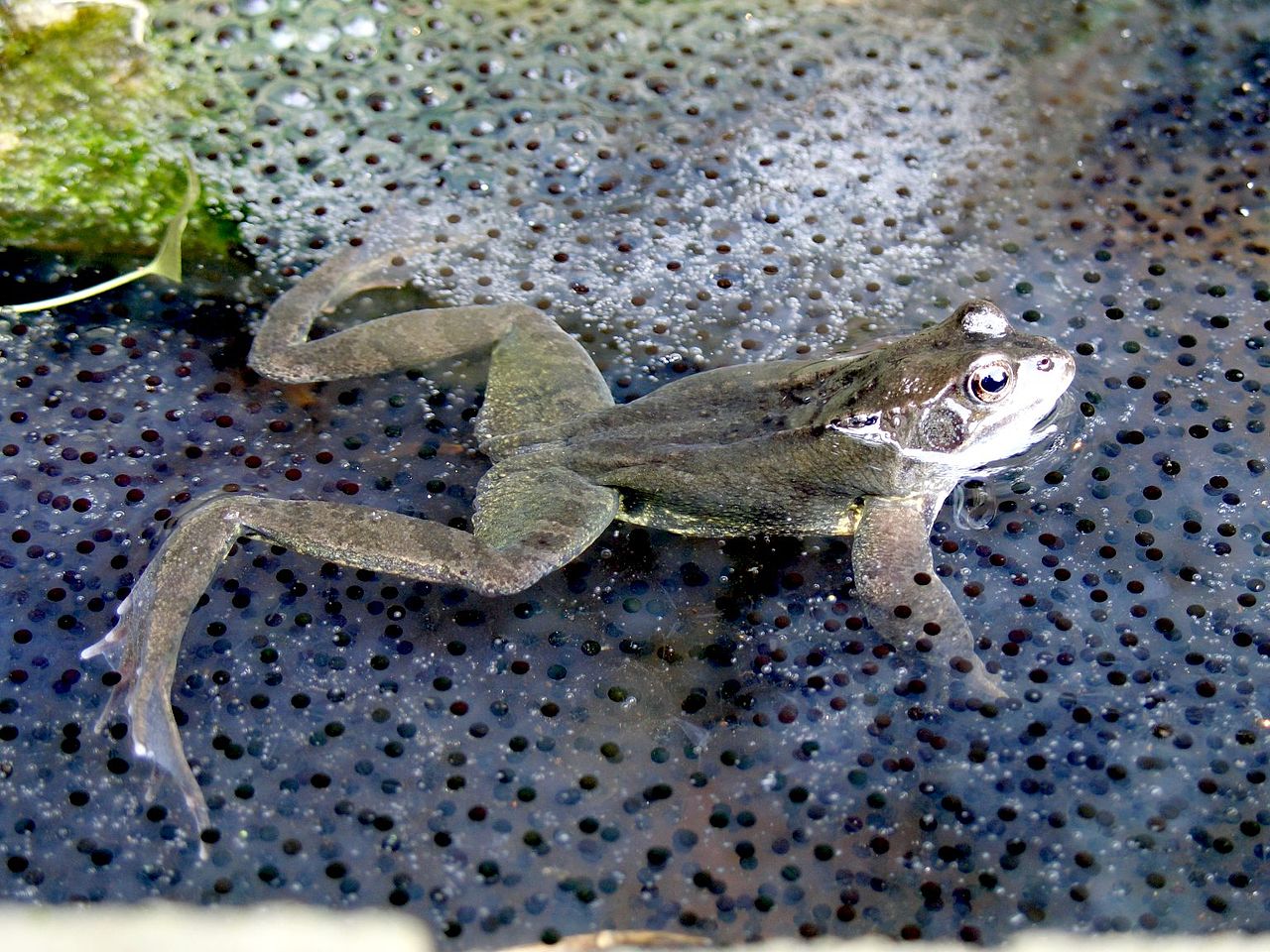 Explosive/ephemeral seasonal breeding
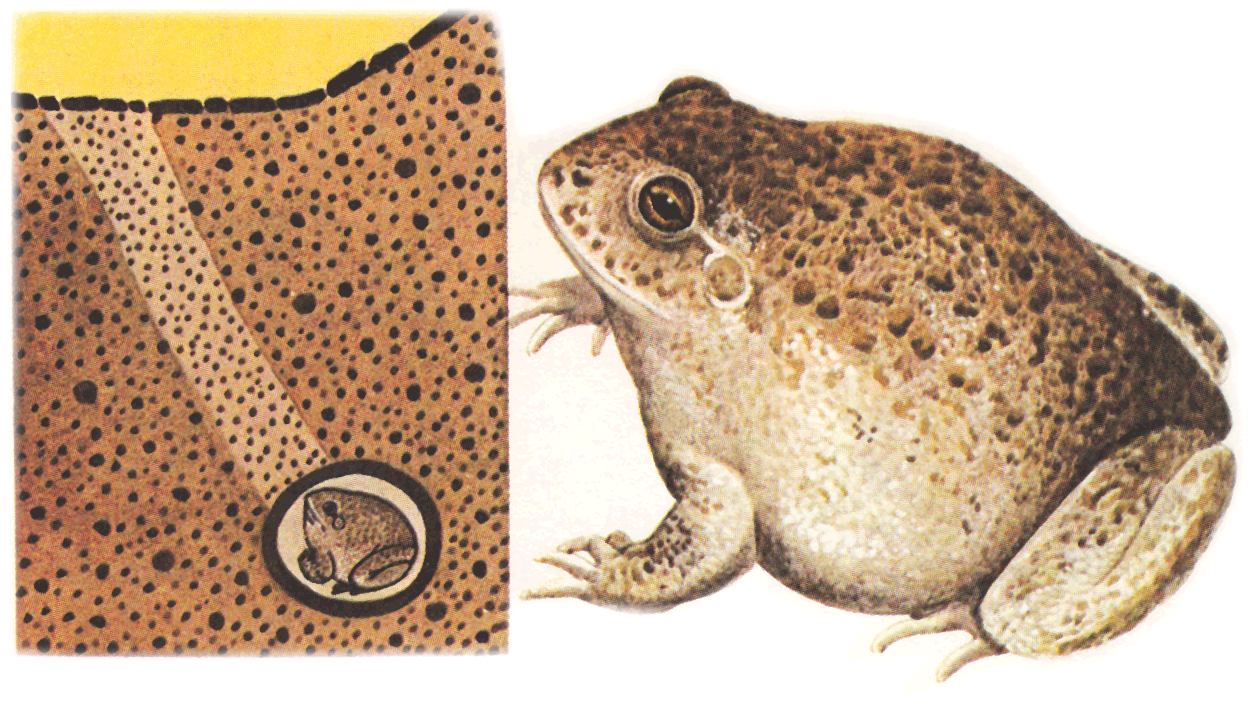 Frog reproduction
Tropical
breeding throughout the year
rainfall may trigger
diversity of reproductive strategies, breeding sites
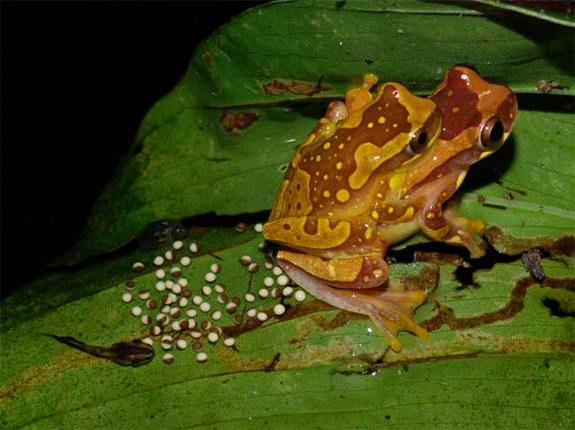 Tropical frog reproduction
Tropical
Frog vocalization
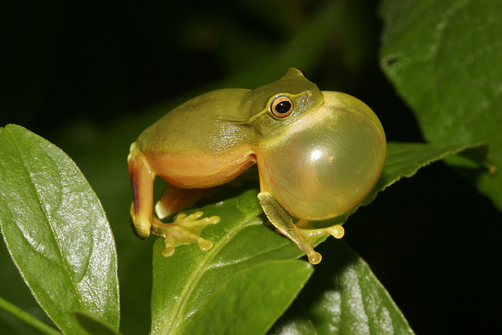 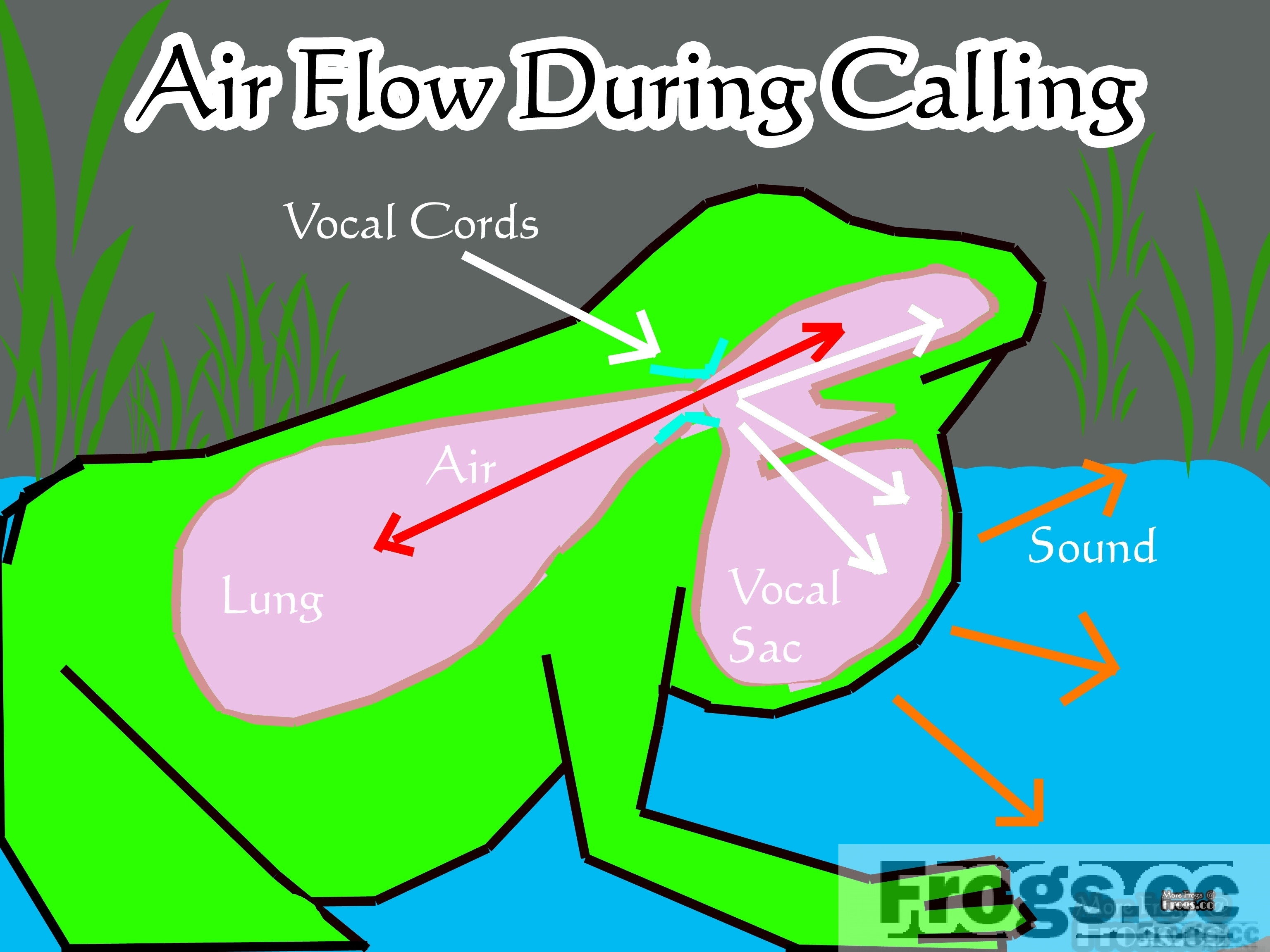